Статистический анализ произведений Л.Н. Толстого и А.П. Чехова
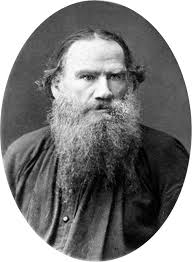 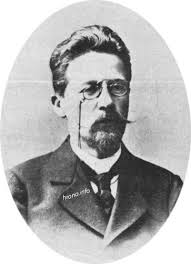 Выполнила: студентка 2 курса ЯГПУ им. К.д. Ушинского факультета иностранных языков
Карпова алёна сергеевна

Научный руководитель:
кандидат педагогических наук, 
ст. преп. кафедры геометрии и алгебры
Соловьёва Алла анатольевна
Сравнение стилей произведений Л.Н.Толстого и А.П.Чехова
Гипотеза исследования: Л.Н.Толстой в своих трудах использовал слова, имеющие значительно большую длину, чем А.П.Чехов. 

Цель исследования: провести анализ произведений Л.Н.Толстого и А.П.Чехова по длине слова с помощью методов математической статистики.
Задачи исследования:
провести сбор данных по длине слова из 10 произведений Л.Н.Толстого и 10 произведений А.П.Чехова;
составить 2 вариационных ряда по признакам {длина слова в произведениях Л.Н.Толстого}, {длина слова в произведениях А.П.Чехова};
найти числовые характеристики положения и рассеивания полученных вариационных рядов;
интерпретировать найденные числовые характеристики и сделать вывод.
Метод описательной статистики
Вариационный ряд
Числовые характеристики вариационного ряда
Характеристики рассеивания
Характеристики положения
Числовые характеристики вариационных рядов
Характеристики положения
Характеристики рассеивания
выборочная дисперсия
 выборочное среднее квадратическое
 отклонение
- коэффициент вариации
- выборочная средняя
- мода 
медиана
Выборочная средняя:
Выборочная дисперсия:
Мода (Мо): вариант, наиболее часто встречающийся в данном вариационном ряду.
Среднее квадратическое отклонение:
Медиана: вариант xl такой, что
Коэффициент вариации:
Анализ произведений Л.Н.Толстого и А.П.Чехова с помощью описательного метода математической статистики
Список исследуемых произведений Л.Н.Толстого и А.П.Чехова
Выбираем первые 50 слов из каждого произведения и находим их длины. Всего выборка 500 слов из произведений Л.Н.Толстого и выборка 500 слов из произведений А.П.Чехова. Полученные выборки исследуем по признакам: Х = {длина слова в произведениях Л.Н.Толстого} и 
                    Y = {длина слова в произведениях А.П.Чехова}.
Интерпретация показателей числовых характеристик по произведениям Л.Н.Толстого
Средняя длина слова в произведениях Л.Н.Толстого составляет 5,072 буквы. 
Наибольшее количество слов в произведениях Л.Н.Толстого имеют длину в размере 5 букв. 
Примерно половина слов в произведениях Л.Н.Толстого имеют длину 5 букв и менее и примерно половина слов имеют длину 5 букв и более. 
Разброс значений длины слова у Л.Н.Толстого составляет 16 букв (от 1 до 17). 
Средний уровень рассеивания значений длины слова в произведениях Л.Н.Толстого составляет 3,07 буквы. 
Произведения Л.Н.Толстого являются неоднородными по признаку длина слова.
Интерпретация показателей числовых характеристик по произведениям А.П.Чехова
Средняя длина слова в произведениях А.П.Чехова составляет 5,12 буквы. 
Наибольшее количество слов в произведениях А.П.Чехова имеют длину в размере 6 букв. 
Примерно половина слов в произведениях А.П.Чехова имеют длину 6 букв и менее и примерно половина слов имеют длину 6 букв и более. 
Разброс значений длины слова у А.П.Чехова составляет 12 букв (от 1 до 13).
Средний уровень рассеивания значений длины слова в произведениях А.П.Чехова составляет 2,8 буквы. 
Произведения А.П.Чехова являются неоднородными по признаку длина слова.
Сравнительная таблица числовых характеристик длины слова у Л.Н.Толстого и А.П.Чехова
Вывод
Средняя длина слова у Л.Н Толстого и А.П.Чехова приблизительно одинаковая.  Характеристики рассеивания показывают результаты немного большие в произведениях Л.Н.Толстого, чем у А.П.Чехова. Но в среднем произведения Л.Н.Толстого и А.П.Чехова являются примерно одинаково неоднородными по признаку длина слова.

       Следовательно, высказанная гипотеза исследования не подтвердилась. Л.Н.Толстой в своих литературных произведениях использовал слова, незначительно большие по длине, чем А.П.Чехов.
Спасибо за внимание!